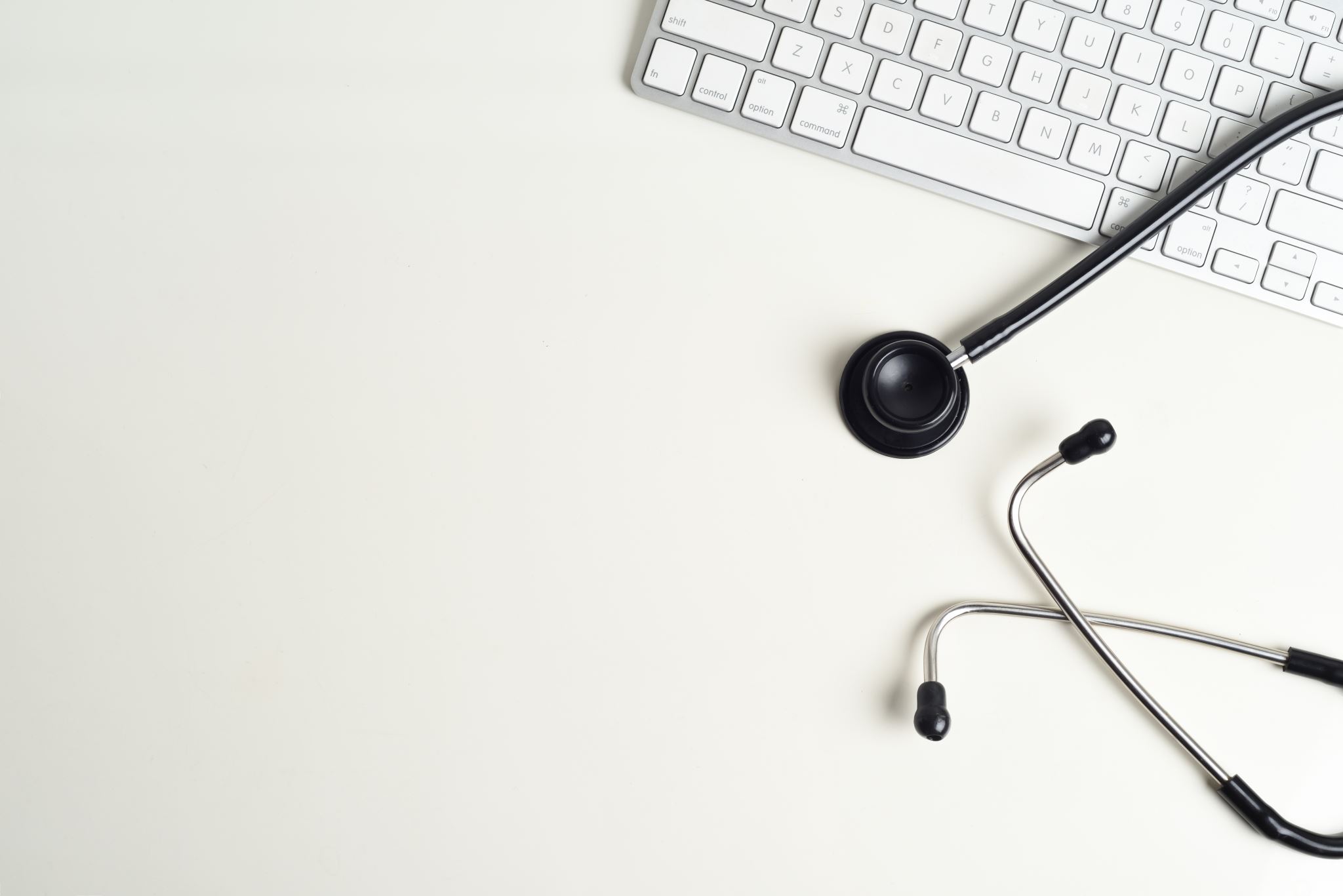 GI Symptoms
Dr. Ali Jad Abdelwahab
Introductory Course 
2020-2021
The Gastrointestinal System
The Gastrointestinal System
Regions of the Abdomen
The history
Red Flags
Mouth Symptoms
Anorexia
loss of appetite and/or a lack of interest in food
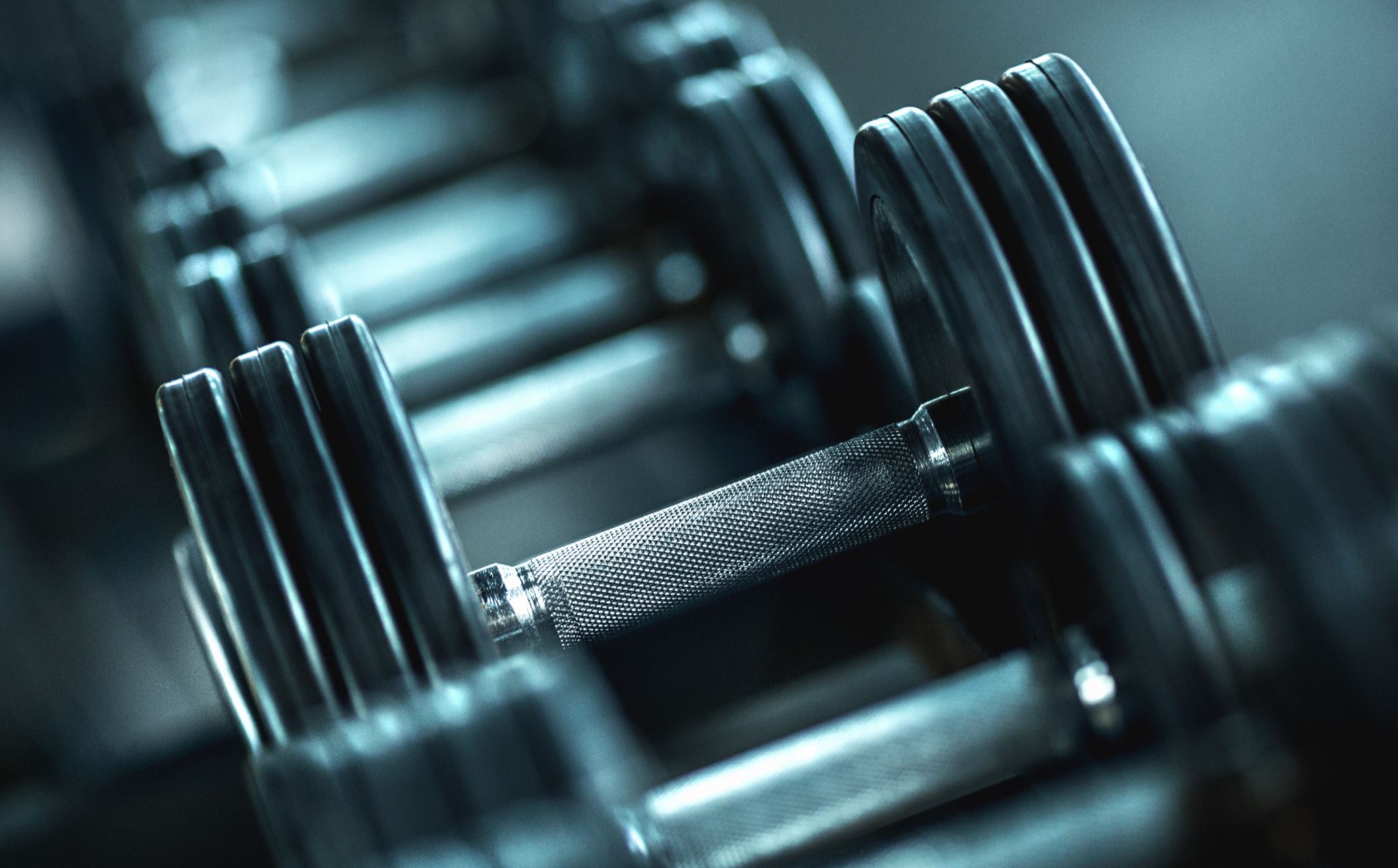 Weight Loss
Unintentional weight loss
clinically important weight loss is loss of more than 5 percent of usual body weight over 6 to 12 months.
Causes
Increased energy expenditure: hyperthyroidism, fever or the adoption of a more energetic lifestyle.
Reduced energy intake: dieting, loss of appetite or malabsorption and malnutrition
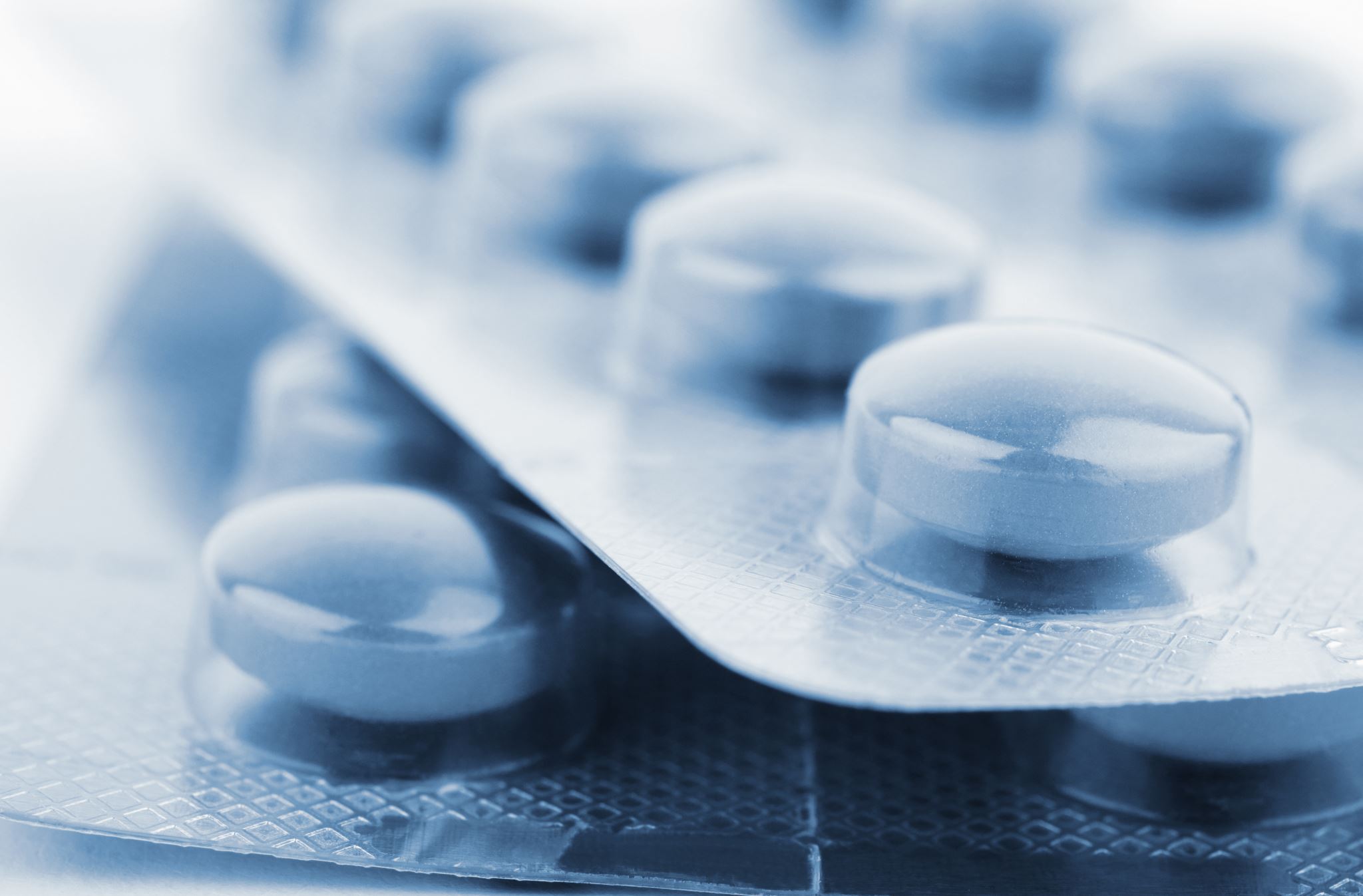 PAIN
Painful mouth
Heartburn and reflux
Dyspepsia
Odynophagia
Abdominal pain
Painful mouth
A hot, burning retrosternal discomfort which radiates upwards
Precipitated by lying flat or bending forward
Associated symptoms: water brash/ acid brash
D Dx: cardiac pain
Heartburn
Reflux
a sour taste in the mouth from regurgitating gastric acid .
Water brash
is the sudden appearance of fluid in the mouth due to reflex salivation as a result of GERD or, rarely, peptic ulcer disease
Acid brash
The taste of acid appearing in the mouth due to reflux/ regurgitation.
Dyspepsia
Clusters of symptoms are used to classify dyspepsia:
1. Reflux-like dyspepsia (heartburn-predominant dyspepsia)
2. Ulcer-like dyspepsia (epigastric pain relieved by food or antacids)
3.Dysmotility-like dyspepsia (nausea, belching, bloating and premature satiety)
Odynophagia
Pain on swallowing , it can be present with or without dysphagia
Indicates active esophageal ulceration from peptic esophagitis or esophageal candidiasis.
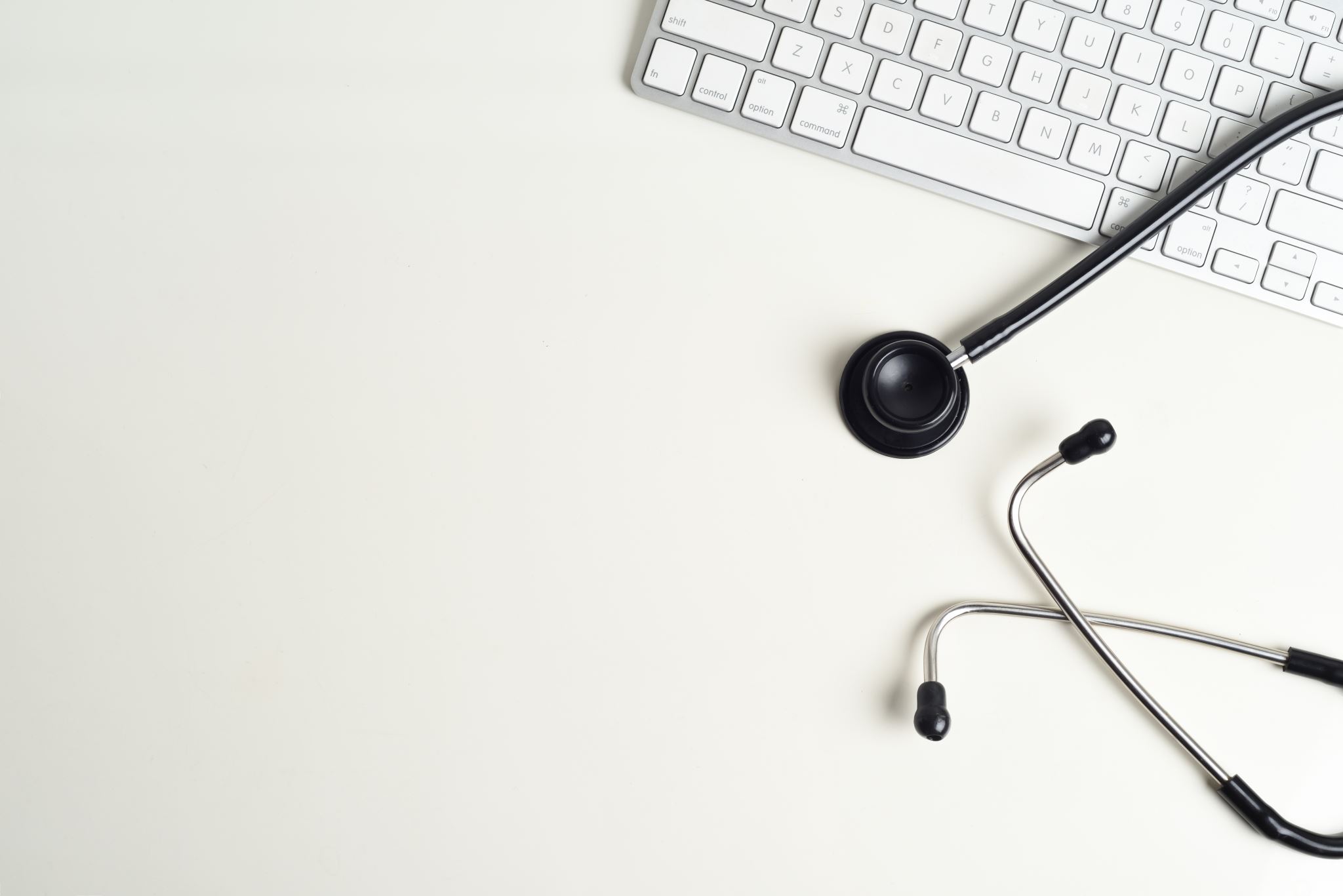 Abdominal Pain
SOCRATES
S: Site
O: Onset
C: Character
R: Radiation
A: Associated symptoms
T: Timing
E: Exacerbating and relieving factors
S: Severity
Site
Visceral abdominal pain: deep and poorly localized in the midline
Somatic pain from the parietal peritoneum and abdominal wall localized to the area of inflammation
Site
Onset
Sudden onset of severe abdominal pain, rapidly progressing to become generalized and constant, suggests a hollow viscus perforation
Character
Constant pain : usually due to inflammation
Colicky pain: arises from hollow structures, e.g., small or large bowel obstruction, or the uterus during labor. It lasts for a short period of time (seconds or minutes), eases off and then returns.
Dull, vague and poorly localized pain is more typical of an inflammatory process or low-grade infection, e.g., salpingitis, appendicitis or diverticulitis.
RadiationReferralShifting
Associated symptoms
Anorexia, nausea and vomiting
Common but nonspecific
May be absent, even in advanced intra abdominal disease
Altered bowel habit
Breathlessness or palpitation may suggest non-alimentary causes
Hypotension and tachycardia following the onset of pain suggest intra-abdominal sepsis or bleeding
Timing
Silent interval during the first hour or two after perforation.
Change in the pattern of symptoms suggests either that the initial diagnosis was wrong or that complications have developed
Pain persisting for hours, or days suggests an inflammatory disorder
Exacerbating and relieving factors
Pain exacerbated by movement or coughing suggests inflammation: lie still
Colicky pain:  typically move around or draw their knees up towards the chest during spasms
Severity
Excruciating pain: poorly relieved by opioid analgesia/ ischemic vascular event or ruptured aortic aneurysm
Severe pain rapidly eased by potent analgesia is more typical of acute pancreatitis or peritonitis secondary to a ruptured viscus
Scale 1 to 10
Dysphagia
Difficult swallowing
Onset: recent or longstanding
 Nature: intermittent or progressive
 Difficulty swallowing solids, liquids or both
 Level the patient feels food sticks at
 Any regurgitation or reflux of food or fluid
 Any associated pain (odynophagia), heartburn or weight loss.
Dysphagia
Neurological
Mechanical
Neurological dysphagia is worse for liquids than for solids and may be accompanied by choking
Neuromuscular dysphagia, or esophageal dysmotility, presents in middle age, is worse for solids and may be helped by liquids and sitting upright.
Mechanical dysphagia is often due to esophageal stricture.
With weight loss, a short history and no reflux symptoms, suspect esophageal cancer.
Longstanding dysphagia without weight loss but accompanied by heartburn is more likely to be due to benign peptic stricture.
Dysphagia/ Causes
Nausea and vomiting (N/V)
Nausea is the unpleasant sensation of being about to vomit .
Vomiting is the forceful expulsion of gastric contents via the mouth. (D.DX: Regurgitation: effortless)
Vomiting
Vomiting/ Checklist
Wind and Flatulence
200–2000 ml /day of flatus is passed normally.
Excessive flatus occurs in lactase deficiency and intestinal malabsorption.
No flatus is passed with intestinal obstruction.
Belching is due to air swallowing and has no medical significance.
Belching may indicate anxiety, or an attempt to relieve abdominal pain or discomfort, and accompanies GERD.
Abdominal distension
Fat: Obesity
Flatus: Pseudo-obstruction, obstruction
Feces: Subacute obstruction, constipation
Fluid: Ascites, distended urinary bladder, tumors (ovarian)
Fetus: LMP
Functional: Bloating (IBS)
Diarrhea
Is the frequent passage of loose stools.
Normal bowel movement frequency ranges from three times daily to once every 3 days.
Bloody diarrhea may be due to inflammatory bowel disease, colonic ischemia or infective gastroenteritis.
Diarrhea/ Causes
Acute:
Chronic (>4 weeks):
Infective GE
Drugs
IBS
IBD
Parasitic infestations
Colorectal cancer
Autonomic neuropathy
Laxative abuse
Hyperthyroidism
Bowel resection
Malabsorption
Diarrhea/ Checklist
Onset: acute, chronic or intermittent
Stool:  Frequency, 
               Volume,
               Color,
               Consistency: watery, unformed or semisolid 
               Contents: red blood, mucus or pus
Associated symptoms
Recent travel
Drugs
Constipation
Infrequent passage of hard stools and may be due to impaired colonic motility, physical obstruction, impaired rectal sensation or anorectal dysfunction causing anismus (impaired process of evacuation)
Absolute constipation (no gas or bowel movements) suggests intestinal obstruction and is likely to be associated with pain, vomiting and distension.
Tenesmus the sensation of needing to defecate although the rectum is empty, suggests rectal inflammation or tumor.
Constipation/ Causes
Lack of fiber in diet
IBS
Intestinal obstruction
Drugs
Metabolic/Endocrine : hypothyroidism, hypercalcemia
Immobility: stroke, Parkinson’s disease
Constipation/ Checklist
Onset: lifelong or of recent onset
Stool frequency: how often the patient moves their bowels each week and how much time is spent straining at stool
Shape of the stool: for example, pellet-like
Associated symptoms, such as abdominal pain, anal pain on defecation or rectal bleeding
Drugs.
Hematemesis& Melaena
Hematemesis is vomiting blood
Fresh and red
Coffee grounds- like dark brown
Melaena is the passage of tarry, shiny black stools with a characteristic odor.
Hematemesis& Melena/ Checklist
Previous history of dyspepsia, peptic ulceration, GI bleeding, or liver disease
Alcohol, NSAIDs or steroids ingestion
Fresh blood or coffee-ground like blood
Preceded by intense retching
  Blood from the first vomitus
Causes of Upper GI Bleeding
Gastric or duodenal ulcer
Mallory- Weiss esophageal tear
Esophagitis, gastritis, duodenitis
Esophageal varices
Esophageal or gastric cancer
Vascular malformation
Rectal Bleeding
Fresh rectal bleeding indicates a disorder in the anal canal, rectum or colon
Blood may be mixed with stool, coat the surface of otherwise normal stool, or be seen on the toilet paper.
Severe upper GI can cause fresh rectal bleeding.
Hemorrhoids
Anal fissure
Colorectal polyps
Colorectal cancer
Inflammatory bowel disease
Ischemic colitis
Diverticular disease
Vascular malformation
Jaundice
Yellow discoloration of the sclera, mucus membranes & skin from increased serum bilirubin concentration in the body fluids
Normal limits 5-17 mmol/L  (0.3 –1.0mg/dl)
Level about 50 mmol/L (3mg/dl) →clinical jaundice
Total bile flow: 600ml/day (500-1000ml/day)
Types
Jaundice Checklist
Common Causes of Jaundice
Increased bilirubin production:
   Hemolysis
 Impaired bilirubin excretion:
Congenital : Gilbert's syndrome
Hepatocellular: viral , autoimmune
Intrahepatic cholestasis: drugs, primary biliary cirrhosis
Extrahepatic cholestasis: Stones, tumor
Past History
History of a similar problem may suggest the diagnosis.
Previous abdominal surgery and radiological and other investigations
Drug History
Family History
Social History
Have A Nice Day !